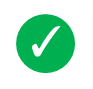 BS Viewerでの解析　RNA内相互作用（ラダー図作成）
鎖ID 残基名
フラグメント番号
P鎖 U20
1055
T鎖 A11
1013
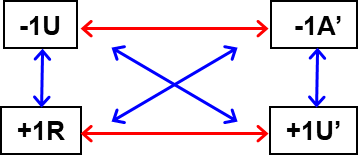 T鎖 U10
1011
P鎖 F86
1057
に、IFIEの値を入れてください
PDBID:7bv2
FMODBID:1JL3Z